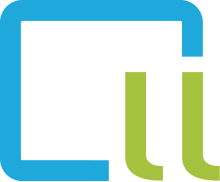 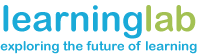 Handout
Grundlagen und praktische Hinweise
zum Suchen und Finden von open educational resources
Qualifizierungsworkshop Modul 2
Schule
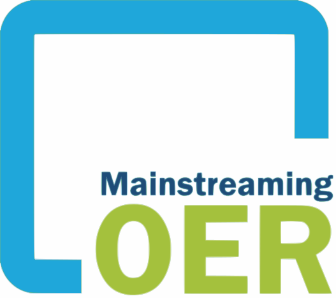 Dr. Bettina Waffner
Learning Lab, Universität Duisburg-Essen
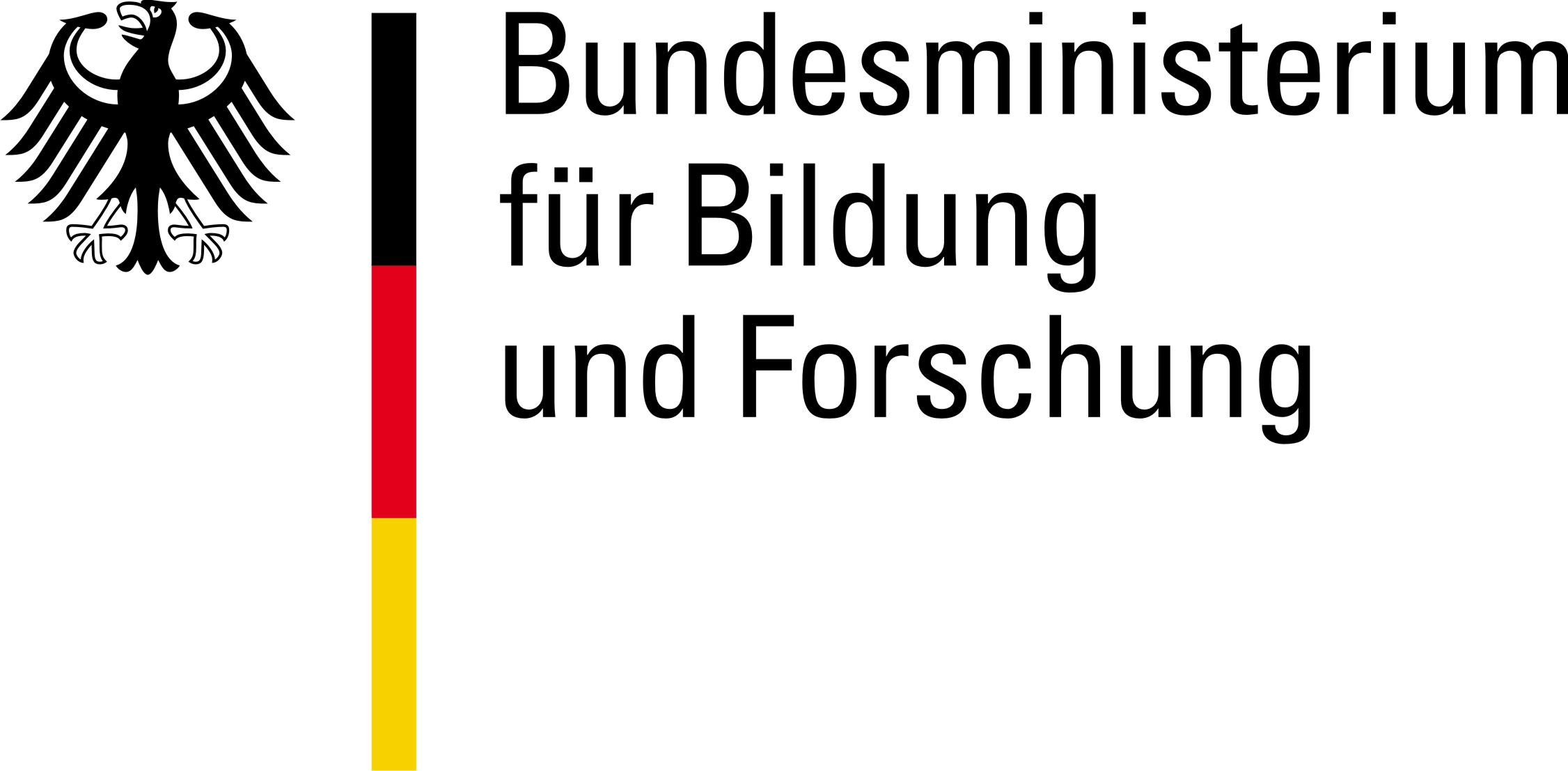 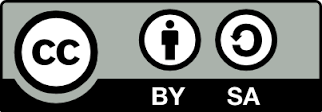 cc by sa 4.0 DE Bettina Waffner für MainstreamingOER creativecommons.org/licenses/by-sa/4.0/legalcode.de
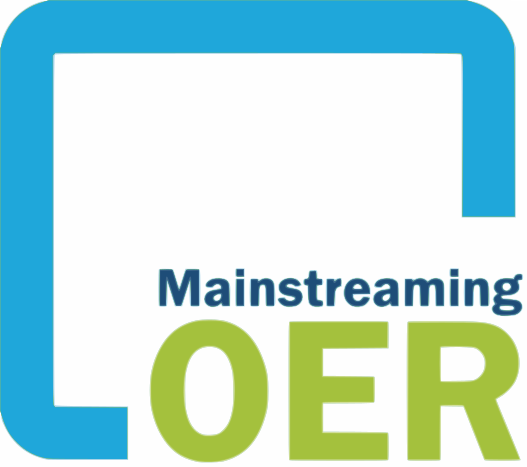 Grundlagen und praktische Hinweise
zum Suchen und Finden von open educational resources
Drei Schritte:

Konkreten Bedarf für die Nutzung von OER erkennen und einige Suchkriterien festlegen.
Einige OER-Datenbanken, Suchmaschinen und Verweissysteme nutzen, um nach Ressourcen zu suchen. 
Qualitätskriterien anwenden, um die gefundenen Ressourcen zu beurteilen.
Die folgenden Ausführungen basieren auf Modul 3 des OERup!-Projekts. Dieses ist unter Creative Commons Attribution-ShareAlike 4.0 International License lizensiert.
Dr. Bettina Waffner
Learning Lab – Universität Duisburg-Essen
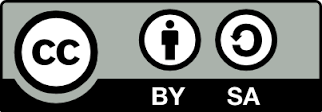 cc by sa 4.0 DE Bettina Waffner für MainstreamingOER creativecommons.org/licenses/by-sa/4.0/legalcode.de
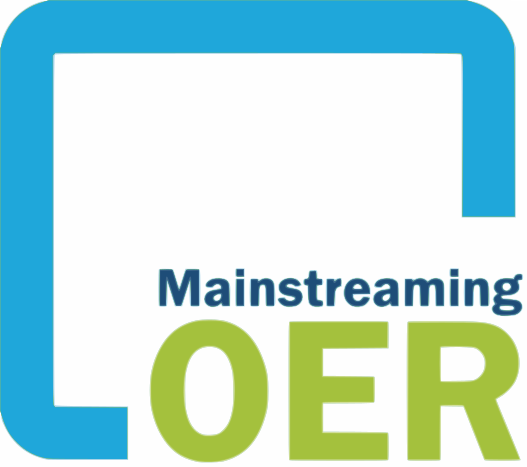 Grundlagen und praktische Hinweise
zum Suchen und Finden von open educational resources
Schritt 1: Welchen Bedarf habe ich? 
Verbesserungswürdige Punkte erkennen

Welche der in Ihrem Lehr- oder Beratungskontext genutzten Ressourcen sind für Veränderungen geeignet und warum?
Dr. Bettina Waffner
Learning Lab – Universität Duisburg-Essen
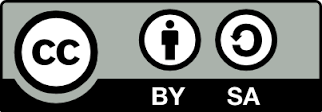 cc by sa 4.0 DE Bettina Waffner für MainstreamingOER creativecommons.org/licenses/by-sa/4.0/legalcode.de
[Speaker Notes: I]
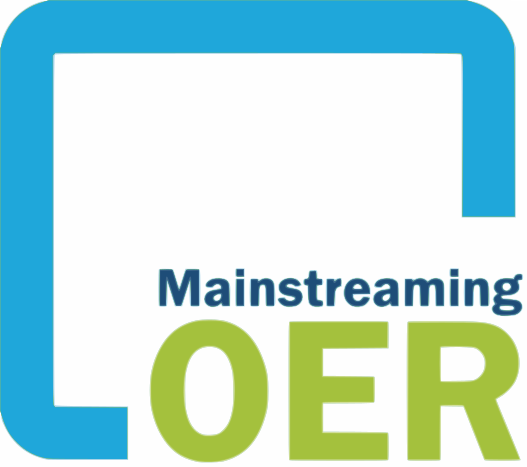 Grundlagen und praktische Hinweise
zum Suchen und Finden von open educational resources
Zählen Sie Ihre Ressourcen auf: Schreiben Sie die Ressourcen auf, die Sie als Ausgangspunkt nutzen wollen.
    	Abgleich mit den Lehr- oder Beratungszielen: Inwieweit befasst sich diese Ressource mit den Zielen? 
Format: Welches Format haben sie? Text, Video, Audio, Grafik, Präsentation, … 
Qualität: Hoch, mittel, niedrig. 
Schwierigkeit: Grad des Verständnisses der Ressource unter Einbeziehung des Profils/der Bedürfnisse des Lernenden.
Update: Erstellungsdatum oder Datum des letzten Updates.
Lizenz: welche Lizenz hat sie? 
Festgestellter Bedarf: Erkennen Sie, welche Änderungen vorgenommen werden könnten, um jede Ressource zu verbessern.
Dr. Bettina Waffner
Learning Lab – Universität Duisburg-Essen
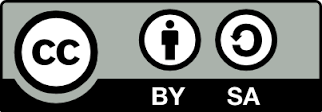 cc by sa 4.0 DE Bettina Waffner für MainstreamingOER creativecommons.org/licenses/by-sa/4.0/legalcode.de
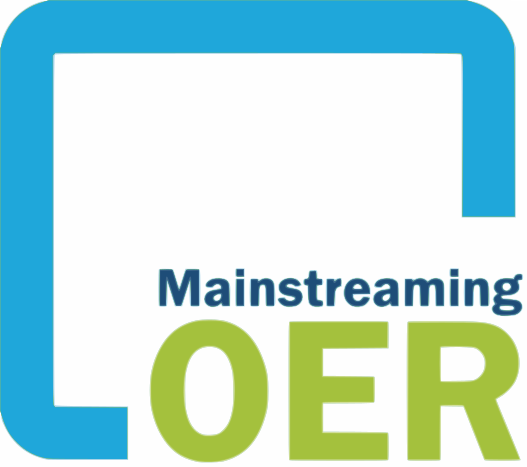 Grundlagen und praktische Hinweise
zum Suchen und Finden von open educational resources
Schritt 1: Wonach suche ich? Suchkriterien festlegen
Dr. Bettina Waffner
Learning Lab – Universität Duisburg-Essen
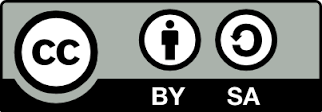 cc by sa 4.0 DE Bettina Waffner für MainstreamingOER creativecommons.org/licenses/by-sa/4.0/legalcode.de
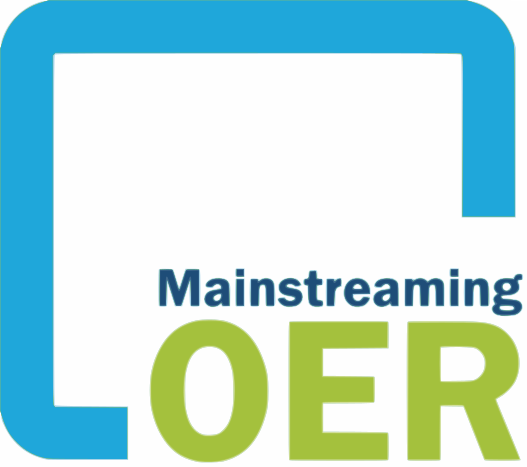 Grundlagen und praktische Hinweise
zum Suchen und Finden von open educational resources
Schritt 2: Nach offenen Bildungsmaterialien in Suchmaschinen und Portalen suchen
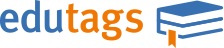 www.edutags.de
#OERModul2Schule
Dr. Bettina Waffner
Learning Lab – Universität Duisburg-Essen
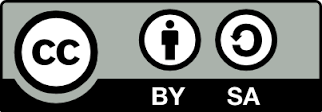 cc by sa 4.0 DE Bettina Waffner für MainstreamingOER creativecommons.org/licenses/by-sa/4.0/legalcode.de
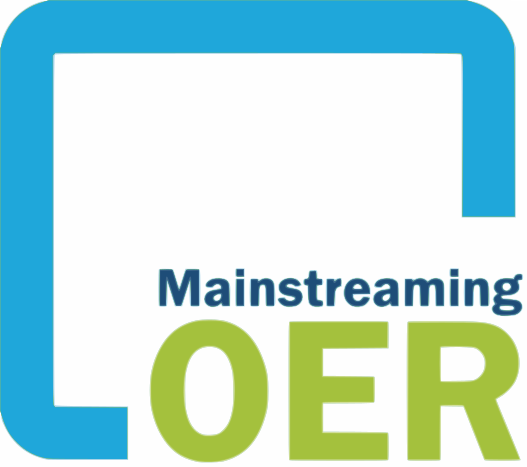 Grundlagen und praktische Hinweise
zum Suchen und Finden von open educational resources
Schritt 3: Offene Bildungsmaterialien beurteilen; erfüllen sie die zuvor 	aufgestellten Qualitätskriterien?

Im letzten Schritt bewerten Sie die gefundenen Ressourcen hinsichtlich der zuvor aufgestellten Suchkriterien.

Inhaltliche Kriterien: Qualität, Eignung, Lizenz, Aktualität...
Kriterien bezüglich des Formats: Struktur, Design, Zugänglichkeit…
Dr. Bettina Waffner
Learning Lab – Universität Duisburg-Essen
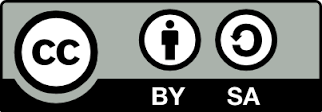 cc by sa 4.0 DE Bettina Waffner für MainstreamingOER creativecommons.org/licenses/by-sa/4.0/legalcode.de
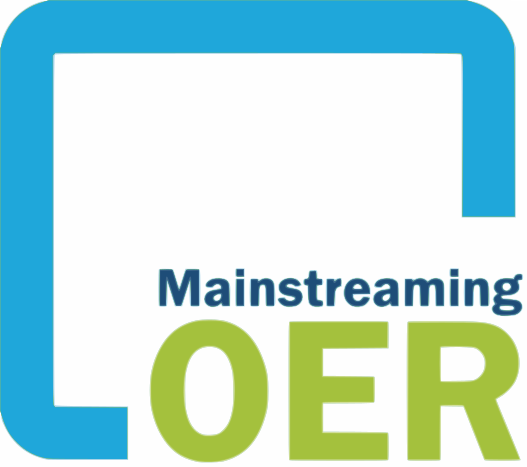 Kontakt
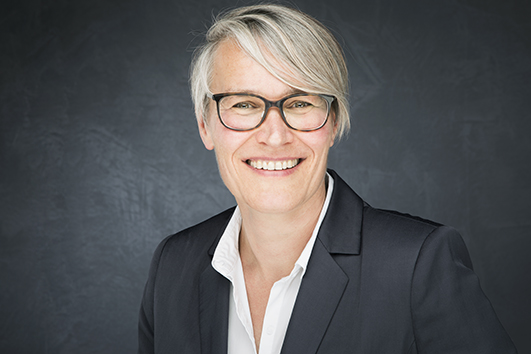 Dr. Bettina Waffner+49 201 183 6476      
bettina.waffner@uni-due.de
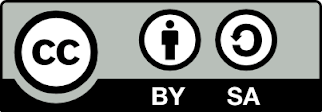 cc by sa 4.0 DE Bettina Waffner für MainstreamingOER creativecommons.org/licenses/by-sa/4.0/legalcode.de
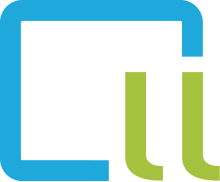 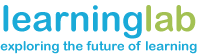 Gutes Gelingen!
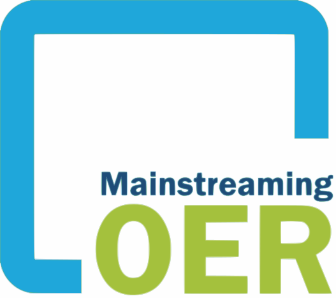 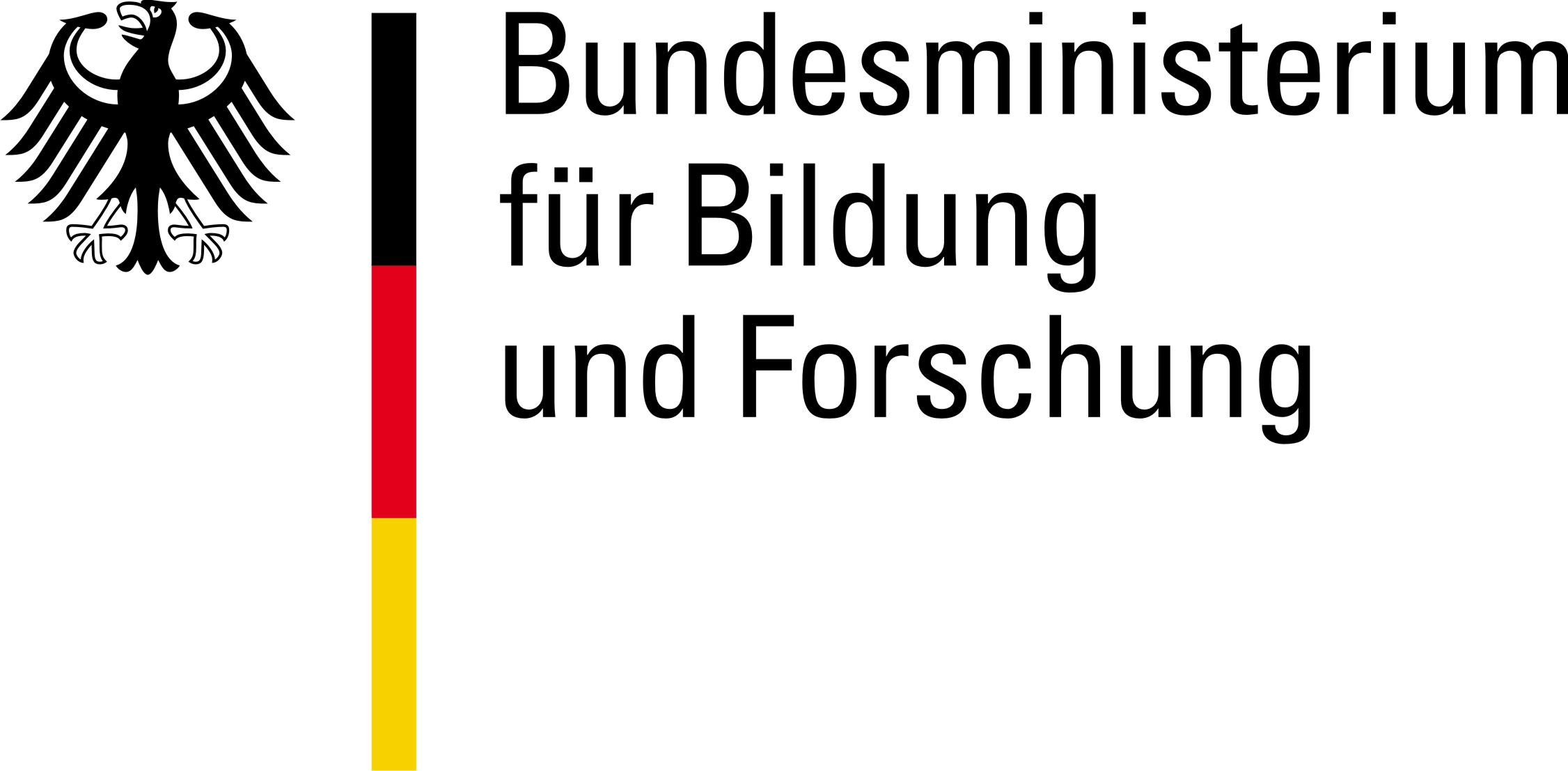 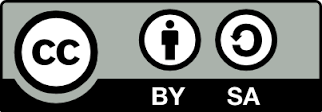 cc by sa 4.0 DE Bettina Waffner für MainstreamingOER creativecommons.org/licenses/by-sa/4.0/legalcode.de
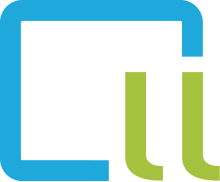 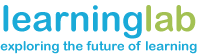 Nachweise
Lizenz: Folientexte unter CC-BY-SA freigegeben, 
Urheberin: Dr. Bettina Waffner 
Ausgenommen von dieser Lizenz: Anders gekennzeichnete Texte/Fotos/Grafiken/Videos.
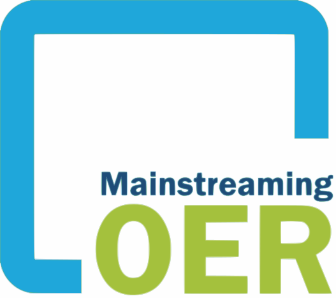 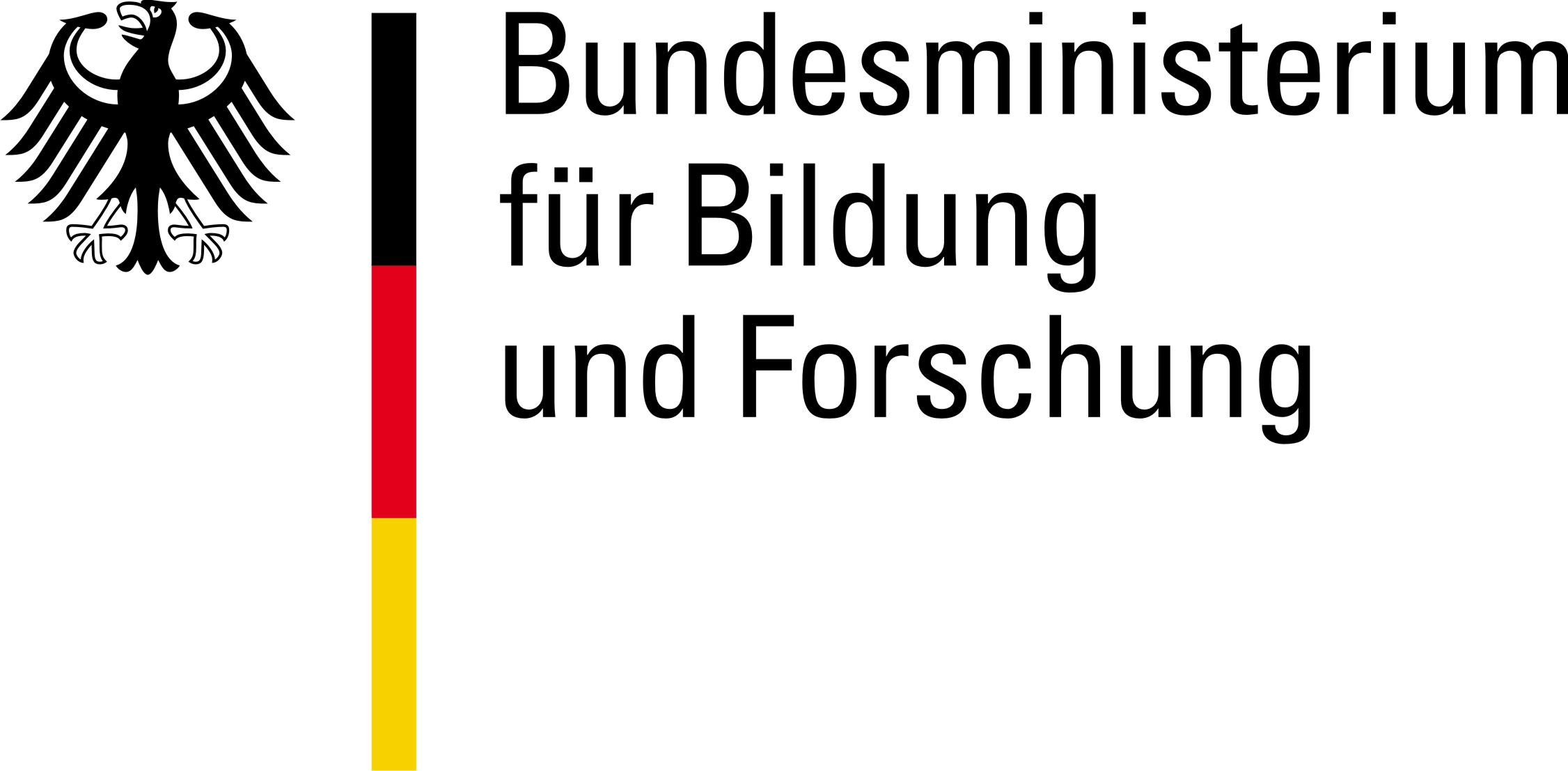 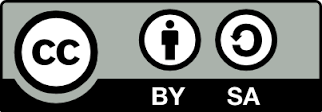 cc by sa 4.0 DE Bettina Waffner für MainstreamingOER creativecommons.org/licenses/by-sa/4.0/legalcode.de